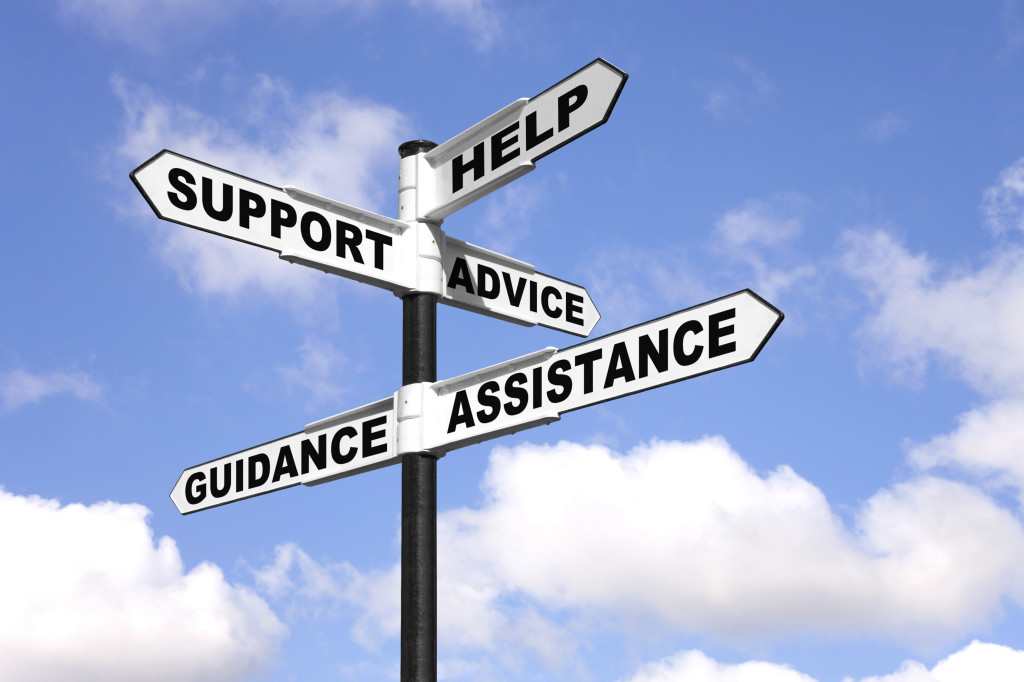 Tutorial: Communication & Counseling inClinical Setting
1
Dr. Leena Baghdadi
MBBS, Master CliEpi, PhD CliEpi
Assistant Professor & Clinical Epidemiologist | Family & Community Medicine| College of Medicine | KSU
Dr L Baghdadi March 2019
Objectives:
2
To understand the concepts of communication and counseling

 To learn why are communication& counseling skills important ?

 To learn the theories and stages of counseling

 What are the possible barriers ? 

Discuss one practical example of counselling
Dr L Baghdadi March 2019
Why Communication & Counseling  Skills?
3
When doctors use consultation & counseling skills effectively:

Patients’ problems identified more accurately
Patients more satisfied with their care
Patients more likely to comply with treatment
Patients’ distress & vulnerability to anxiety & depression are lessened
Dr L Baghdadi March 2019
Why Communication/ Counseling Skills?
4
When doctors use consultation skills effectively

Doctors’ and patients wellbeing is improved
Few clinical errors are made
Patients are less likely to complain
Reduced likelihood of doctors being sued
Dr L Baghdadi March 2019
Communication  Skills
5
You often need to be bearers of the worst imaginable news

You have to arrange complex and often uncertain information into something understandable

You have to respond to differing needs of a hugely diverse range of patients and their families

And you have to do much of this when you are busy and under pressure
Dr L Baghdadi March 2019
What is Counseling?
6
It is the skilled and principled use of relationship to help the patient develop self-knowledge, emotional acceptance and growth including personal resources

Counselors who offer warmth and empathy are more effective
Dr L Baghdadi March 2019
7
It is an opportunity to talk to a person in non-judgmental and supportive way. 
To better understand his/her current problems 
 To identifies strategies to help problem solve.
Dr L Baghdadi March 2019
Aims of counseling
8
To help people accept and come to terms with their difficulties and identify ways of coping more effectively and resourcefully

 The counselor listens and asks questions until both counselor and client understand the way the client sees things

The counselor enables the client to clarify thoughts and feelings for better understanding of the problem
Dr L Baghdadi March 2019
Stages of Counseling
9
Exploration: Enabling the patient to explore the problem himself and then focus on specific concerns

 New understanding: To see both, themselves and their situation in new perspectives and how to cope more effectively

Goal setting

Action:  Possible ways to act ; costs/consequences, planning, implementation and evaluation ; creative thinking, problem solving and decision making
Dr L Baghdadi March 2019
Deficiencies in Communication &Counseling
10
Doctors may not obtain enough information about patients’ perspective
Provide information in inflexible way
Pay little attention in checking how well patients have understood
Less than half of patients’ psychological morbidity is recognized
Dr L Baghdadi March 2019
Reasons for patients not disclosing problems
11
Belief that nothing can be done
Reluctance to burden the Doctor
Desire not to appear pathetic or ungrateful
Concern that it is not legitimate to mention them 
Doctors’ blocking behavior
Worry that their fears about what is wrong with 
them will be confirmed
Lack of confidentiality and trust
Dr L Baghdadi March 2019
The Evidence Base
12
54% of patient’s problems & concerns not elicited    (Stewart et al, 1979).

Doctors frequently interrupted their patients soon after their opening statement (mean time 18 seconds) so patients subsequently failed to disclose significant (Beckman and Frankel, 1984).

Failing to discover the patients feelings and concerns led to dysfunctional consultations and counselling (Byrne and Long, 1976).
Dr L Baghdadi March 2019
What is a failed communication/ Counseling?
13
No rapport
Using medical jargon
Not exploring the patients agenda
Not eliciting the actual problem
No contingency plan
No summarization
Failing to clarify
Not exploring in socio-cultural & economic context
Dr L Baghdadi March 2019
Problems & Limitations in Communication & Counseling:
14
Shortage of time
     Language barrier – low literacy
     Firm misconceptions and myths
     Lack of awareness
     Not ready to take responsibility for own illness
     Socio-cultural, economic barriers
     Fatalistic attitude (It’s God’s will)
Dr L Baghdadi March 2019
Barriers to Communication/Counselingin Clinical Practice
15
Personal Barriers
Lack of training: undergraduate/postgraduate
Undervaluing importance of communication
Focus only on treating diseases
Personal Limitations
Organizational Barriers
Lack of time
Pressure of work
Interruptions
Dr L Baghdadi March 2019
16
Good communication & counseling is good for doctors
 good for patients and 
good for the health service
Dr L Baghdadi March 2019
Example 1
17
Dr L Baghdadi March 2019
Smoking Cessation Counselling
18
Domains to be assessed:

A. Professional Behavior 
B. Data Gathering 
C. Management
Dr L Baghdadi March 2019
Professional Behavior
19
Building Rapport
Showing empathy 
Good posture 
Appropriate body language 
Avoids interruptions
Dr L Baghdadi March 2019
Data Gathering
20
Exploring Smoking History : 
Number if cigarettes 
First cigarettes time 
Previous attempts to quit
Motivation
Smokers around the patients?
Dr L Baghdadi March 2019
Data Gathering
21
General Health issues:
Cardiovascular diseases 
Chronic cough
Depression 
Any suicidal ideations, etc …

Opportunistic Screening:
Blood Pressure, obesity, adolescent issues, stress, depression etc…
Dr L Baghdadi March 2019
Data Gathering
22
Exploring ICE :

Idea: want to give up, any options available around ??
Concern: fear of lung cancer.

Expectation: I might get some prescription to quit smoking
Dr L Baghdadi March 2019
Management
23
Discuss different pharmacological and non- pharmacological issues
Patient’s ideas regarding medications
Offering choices of Nicotine Replacement Therapy e.g. patches and gums
Any cost  issues to buy this treatment
Agree on quit date 
Respect his treatment choice 
Involvement of smoking cessation clinics (with patient  agreement)
Follow up in 2 weeks after quit date
Dr L Baghdadi March 2019
Competencies to cover
24
Dr L Baghdadi March 2019
Example 2
25
Dr L Baghdadi March 2019
26
A 20 years old college student visits the health center for concerns over her increasing weight. You see that her BMI is greater than 30. 

How will you approach this student, within context of the 5A approach to counselling?
Please use the attached file to answer the question.
https://onlinelibrary.wiley.com/doi/full/10.3322/caac.21394
Dr L Baghdadi March 2019
Thank you
27
Dr L Baghdadi March 2019